Maslow
Behoeftenpiramide
Doelen Piramide van Maslow
De student kan 
de behoefte piramide van Maslow opschrijven
uitleggen waarom de behoeftes in een piramide staan
behoeftes van cliënten noemen en plaatsen
uitleggen wat het nut is van de piramide voor PW-ers en MZ-ers
Abraham Maslow
1908 – 1970 New York
Klinisch Psycholoog
Gedragsdeskundige
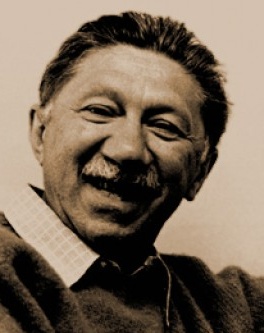 Uitgangspunten van Maslow
Grondlegger van de humanistische psychologie.
De mens wordt gemotiveerd door basisbehoeften.
De behoeften zijn meer psychisch dan lichamelijk.
De behoeftes staan in een hiërarchie, ook wel de behoeftenpiramide genoemd.
Opdracht
Schrijf in twee- of drietallen zoveel mogelijk behoeftes op.
Heeft iedereen pen en papier?
Je hebt twee minuten
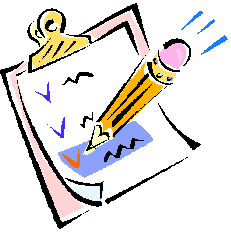 0
9
0
0
0
2
8
7
6
5
4
3
2
1
5
1
0
0
4
9
8
7
6
5
4
3
2
1
0
3
9
8
7
6
5
4
3
2
1
0
9
8
7
6
5
4
3
2
1
0
2
1
9
8
7
6
5
4
3
2
1
0
9
8
7
6
5
4
3
2
1
0
0
Behoeftes
Hours
Minutes
Seconds
0
9
0
0
0
1
8
7
6
5
4
3
2
1
5
0
0
0
4
9
8
7
6
5
4
3
2
1
0
3
9
8
7
6
5
4
3
2
1
0
9
8
7
6
5
4
3
2
1
0
2
1
9
8
7
6
5
4
3
2
1
0
9
8
7
6
5
4
3
2
1
0
0
Bedenk zoveel mogelijk behoeftes
Hours
Minutes
Seconds
Antwoorden delen
Hoeveel behoeftes?
Welke komt veel voor?
Welke weinig?
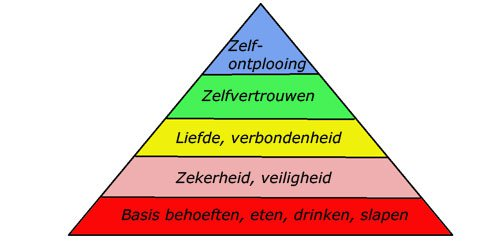 Opdracht vervolg:
Verdeel de behoeftes die je opgeschreven hebt over de vijf treden.
Welke trede was bij jullie het best vertegenwoordigd?
Hebben jullie een lege trede?
Waarom staan de behoeftes in een piramide?
Voorbeelden behoeften:
Trede 5: wijsheid, spontaniteit, uit jezelf kunnen halen wat er inzit. Laten zien wat je kunt. De wereld aankunnen. Geestelijk ontwikkelen.
Trede 4: respect, weten dat je gezien wordt
Trede 3: vriendschap, erbij horen, een positie hebben in de groep, liefde.
Trede 2: huis, inkomen, structuur, stabiliteit, vertrouwen, duidelijkheid.
Trede 1: eten, drinken, slapen, seks.
Kenmerken van de behoefte-piramide van Maslow:
de basisbehoeften gelden voor iedereen
de lagere behoefte gaat voor
hoe hoger de behoefte, hoe meer manier om hem te bevredigen
de behoeften zijn op elke leeftijd aan de orde
behoefte = motivatie
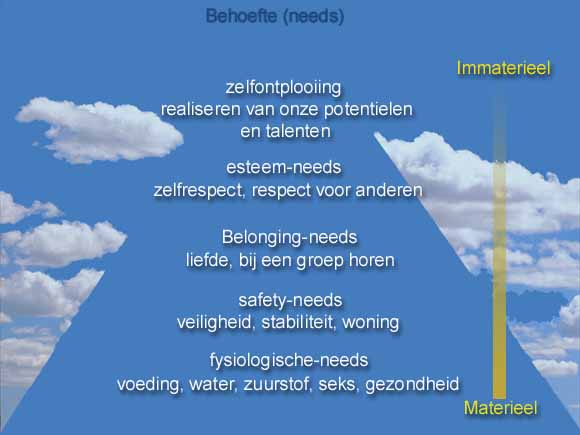 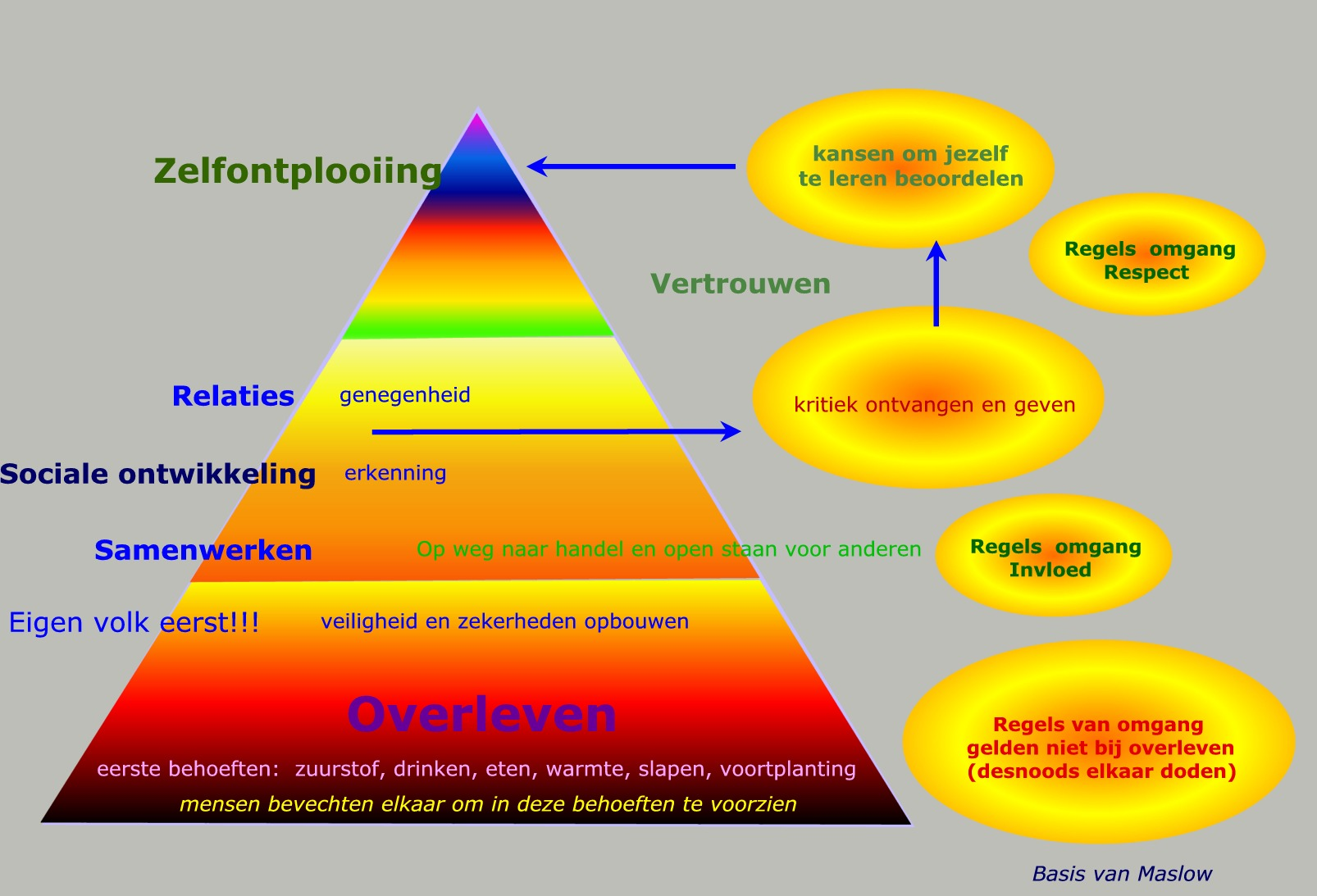 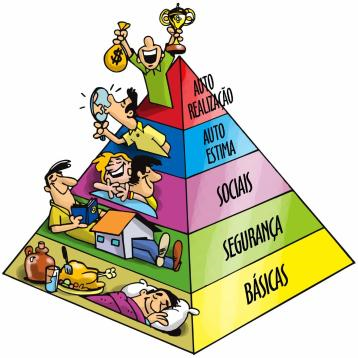 Opdracht
Vul de piramide in voor een kind of cliënt uit jouw stage. 
Beschrijf alle behoeftes uit de piramide en geef voorbeelden. 

filmpje kinderen van de hondsrug
Doelen Piramide van Maslow
De student kan 
de behoefte piramide van Maslow opschrijven
uitleggen waarom de behoeftes in een piramide staan
behoeftes van cliënten noemen en plaatsen
uitleggen wat het nut is van de piramide voor PW-ers en MZ-ers